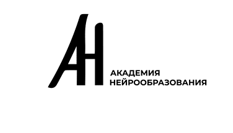 Викторина "Своя игра" на уроке РКИ
Ермолаева Жаннетта Евгеньевна – директор «Академии нейрообразования», кандидат филол.наук, доцент, учитель-логопед
Объект авторского права. Любое копирование и использование запрещено
План
1. игра для взрослых иностранцев, которые учат русский язык
2. инструкции, рекомендации, варианты тематических заданий
Объект авторского права. Любое копирование и использование запрещено
Луи де Бройль
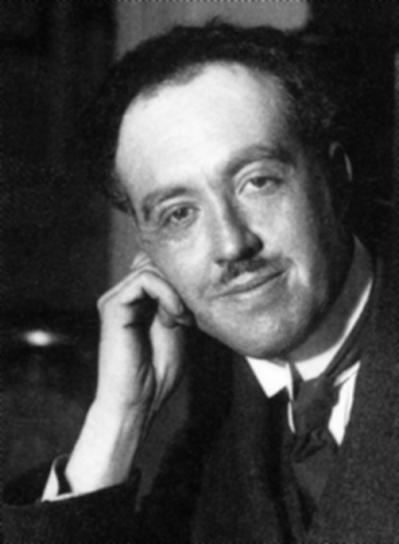 Известный французский ученый физик  Луи де Бройль утверждал, что все игры (даже самые простые) имеют много общих элементов с работой ученого. 
В игре сначала привлекает поставленная задача и трудность, которую которою можно преодолеть, а затем радость открытия и ощущение преодоленного препятствия. Именно поэтому всех людей независимо от возраста привлекает игра.
Объект авторского права. Любое копирование и использование запрещено
Цель Викторины «Своя игра»
За основу игры взята популярная одноименная телевизионная игра. Правила игры адаптированы. 
Участвуя в игре, участники получат возможность применить полученные на занятиях знания и вспомнить ключевые понятия, связанные с темой. 
Кроме того, игра поощряет командную работу, дружеское соперничество и создание позитивной учебной среды.
Время
55 минут
Размер группы
До 24 человек
Объект авторского права. Любое копирование и использование запрещено
Правила игры:
Игра проводится между командами, обычно в команде играет не более 6 человек. Одновременно играют все команды.
Участникам предлагается несколько тем. Каждая тема состоит из нескольких вопросов.
Ведущий объявляет название темы, затем зачитывает вопросы в строгой последовательности.
После зачитывания каждого вопроса темы ведущий делает паузу на 15–20 секунд для обсуждения командами ответа.
Правила подсчёта очков:
Если команда верно отвечает на вопрос, то она зарабатывает столько очков, сколько «стоит» заданный вопрос. 1
Если команда даёт неверный или неточный ответ, то стоимость вопроса вычитается из её общего счёта. 1
Команда не обязана отвечать на вопрос, при этом её счёт не меняется
Когда все вопросы отыграны, суммируют баллы, полученные командой за игру, и определяют победителя
Объект авторского права. Любое копирование и использование запрещено
Пример организации
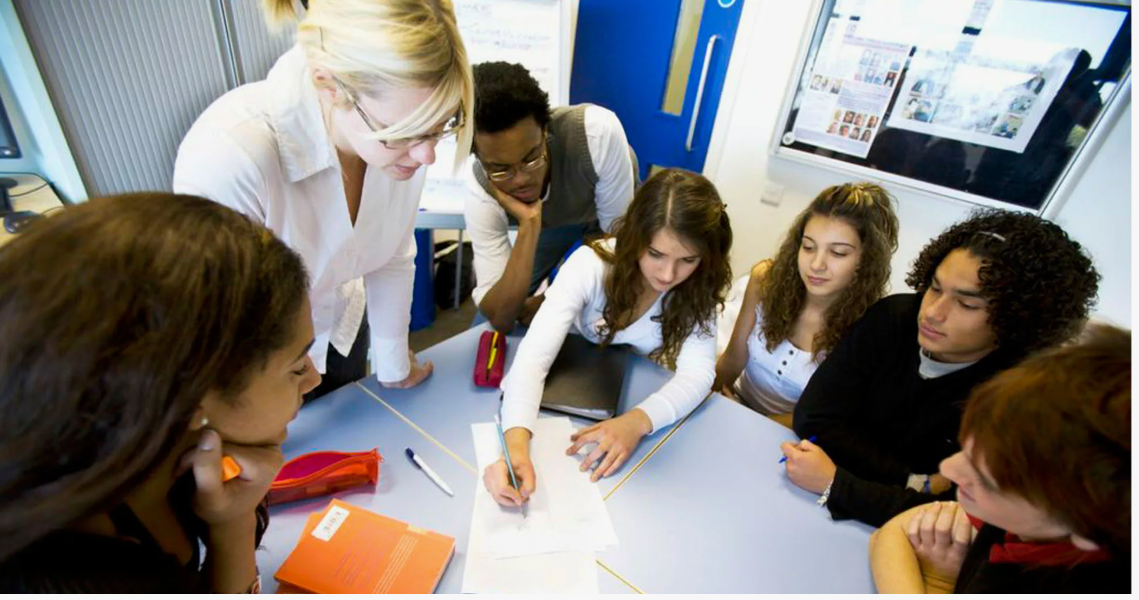 Объект авторского права. Любое копирование и использование запрещено
Варианты заданийСиний раунд
Объект авторского права. Любое копирование и использование запрещено
Фонетическая разминка 10
Произнести четко и максимально быстро скороговорку:
«Умелый боец — везде молодец»
Объект авторского права. Любое копирование и использование запрещено
Фонетическая разминка 20
Парад Победы порадовал после Победы.
После победы рады Параду победы.
Объект авторского права. Любое копирование и использование запрещено
Фонетическая разминка 30
Топали да топали,
Дотопали до Севастополя,
До Севастополя  дотопали
Да ноги все истопали.
Объект авторского права. Любое копирование и использование запрещено
Фонетическая разминка 40
Ракетчик Румянов
Решил разузнать,
Умеет ли прямо
Ракета летать.
Решительно руку
К ракете раскрыл,
Раз дернул рычаг
И куда-то уплыл.
Расчет не заметил
Потери бойца,
Ракету списали,
И нет огольца.
Не стало и сел
Километров на шесть.
Ракеты хорошие
В армии есть!
Объект авторского права. Любое копирование и использование запрещено
Песни о войне 10
Название этой песни связано с именем девушки и с грозным оружием времен Великой отечественной войны.
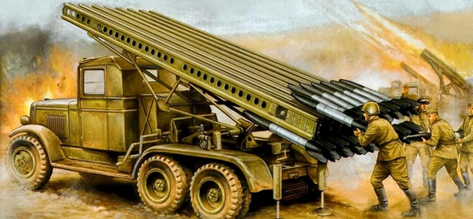 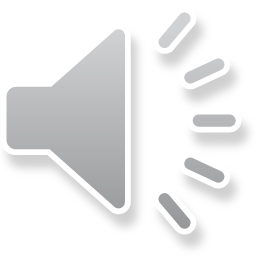 Объект авторского права. Любое копирование и использование запрещено
Песни о войне 20
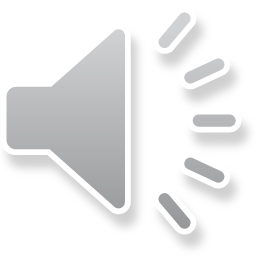 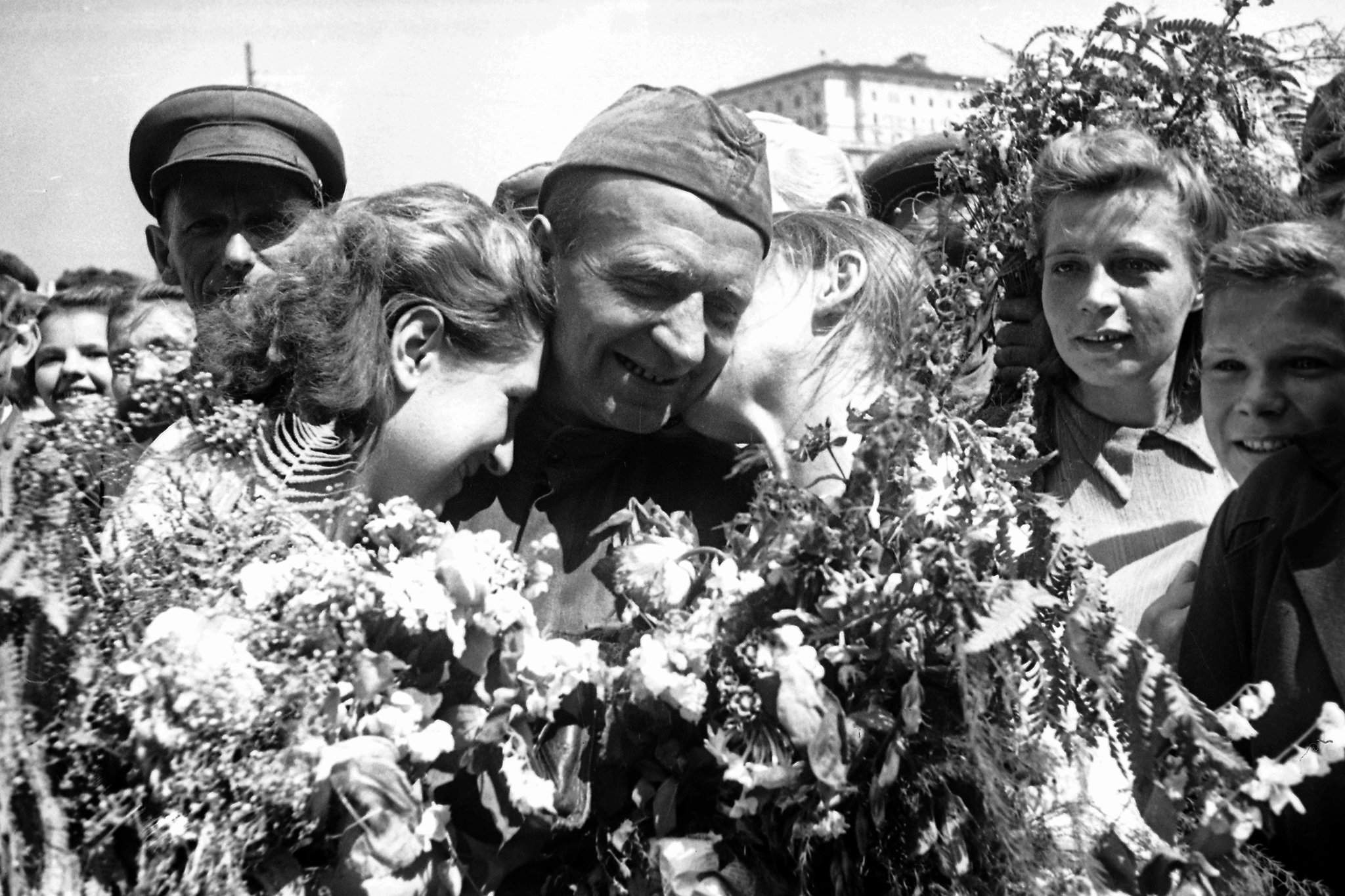 Как называется песня?
Объект авторского права. Любое копирование и использование запрещено
Песни о войне 30
Как называется песня, история создания которой связана с этим памятником?
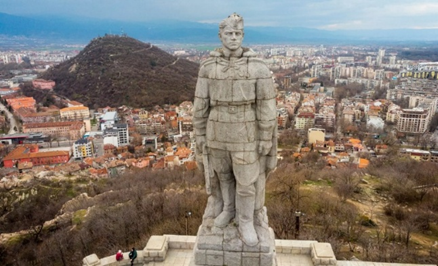 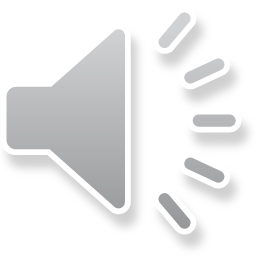 Объект авторского права. Любое копирование и использование запрещено
Песни о войне 40
Спеть любимую песню о войне
Объект авторского права. Любое копирование и использование запрещено
Военные символы 10
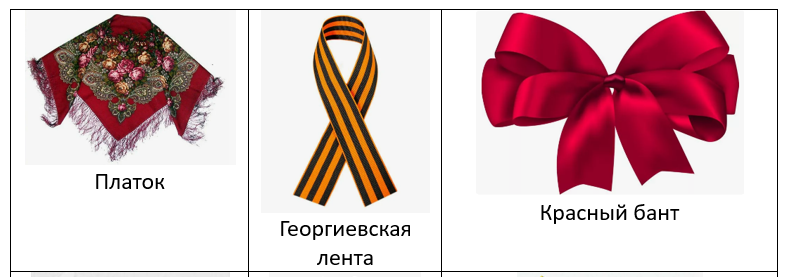 1
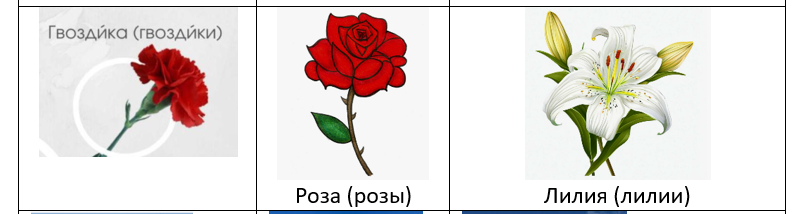 2
3
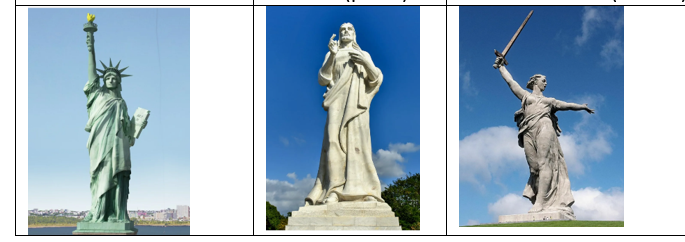 Объект авторского права. Любое копирование и использование запрещено
Военные символы 20
Закончи фразы:
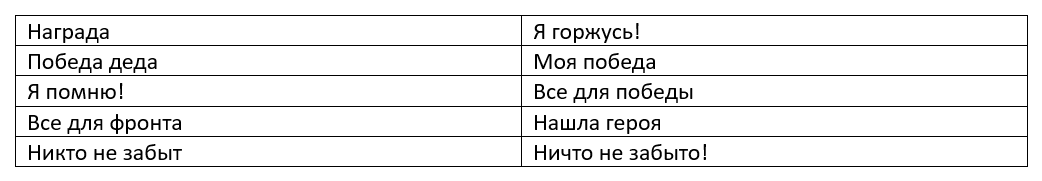 Объект авторского права. Любое копирование и использование запрещено
Военные символы 30
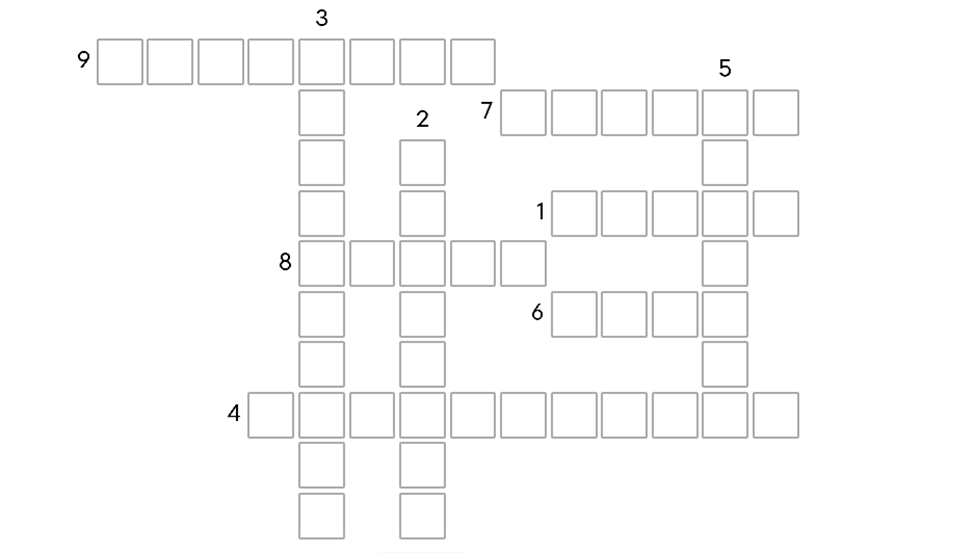 1. Военный символ георгиевская …..2. Название страны, которая проиграла Вторую мировую войну3. 9 мая – это…
4. В честь героев, которые погибли горит….
5. Человек, который принимал участие в войне – это …..
6. Страна, которая победила в Войне
Город, в котором проходил парад Победы. 
 На Красной площади проходит …..
Цветок, который возлагают к Вечному Огню
Лента, Германия, гвоздика, вечный огонь, ветеран, СССР, парад, день победы
Объект авторского права. Любое копирование и использование запрещено
Военные символы 40
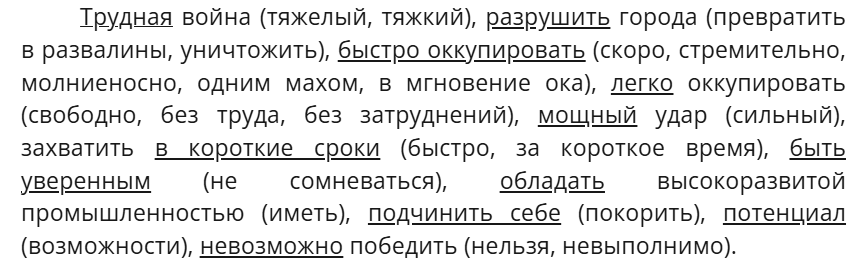 Объект авторского права. Любое копирование и использование запрещено
Варианты заданийЗеленый раунд
Объект авторского права. Любое копирование и использование запрещено
Словарь Победы 10
Объект авторского права. Любое копирование и использование запрещено
https://pobeda80.iz.ru
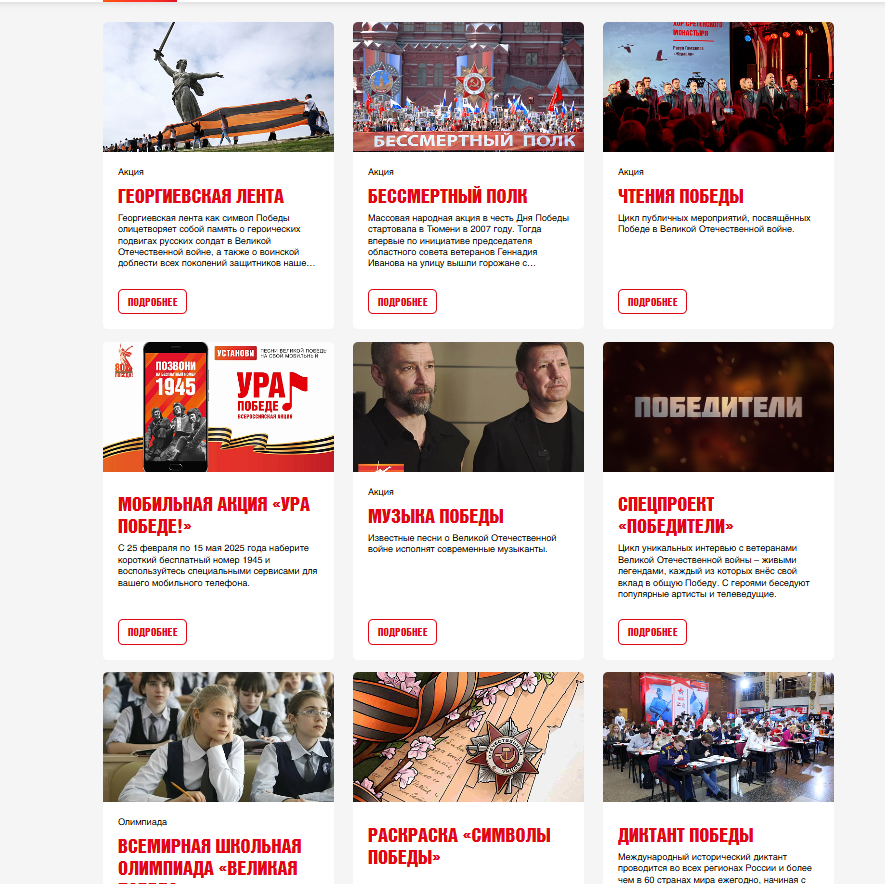 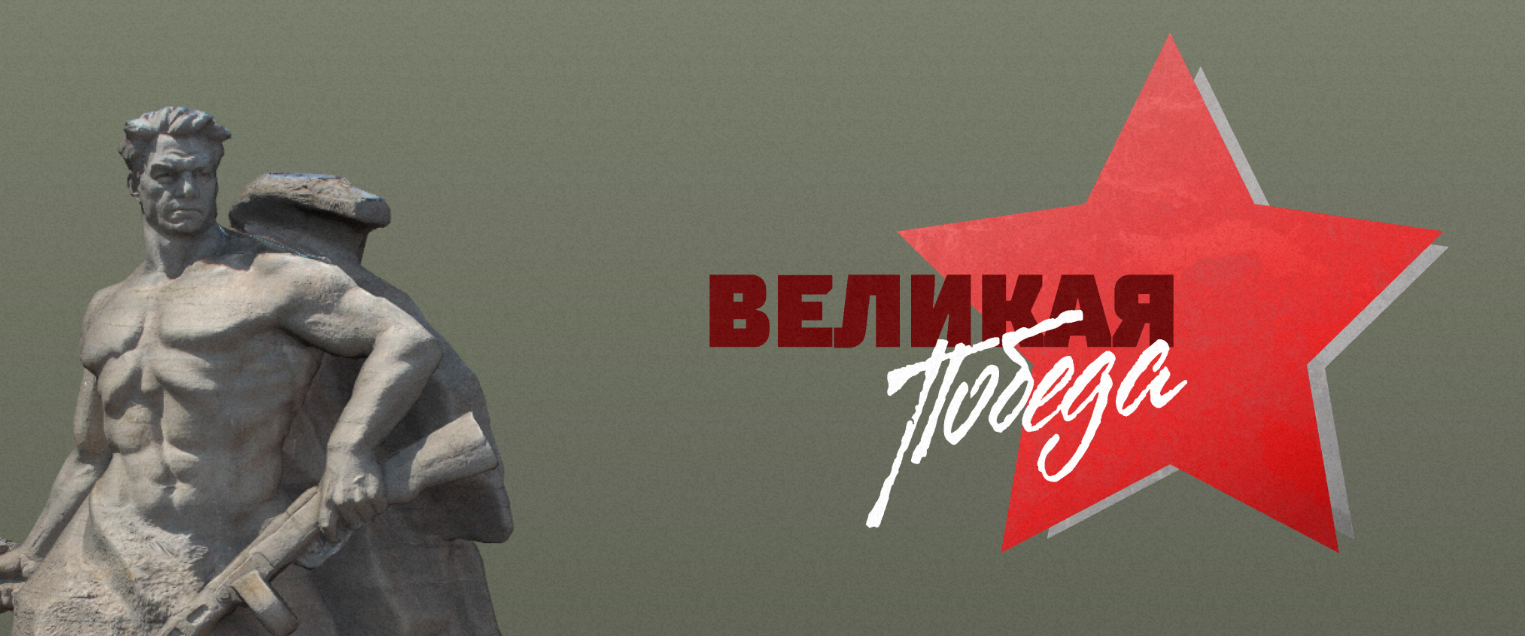 https://may9.ru/events/
Объект авторского права. Любое копирование и использование запрещено
Спасибо за внимание!
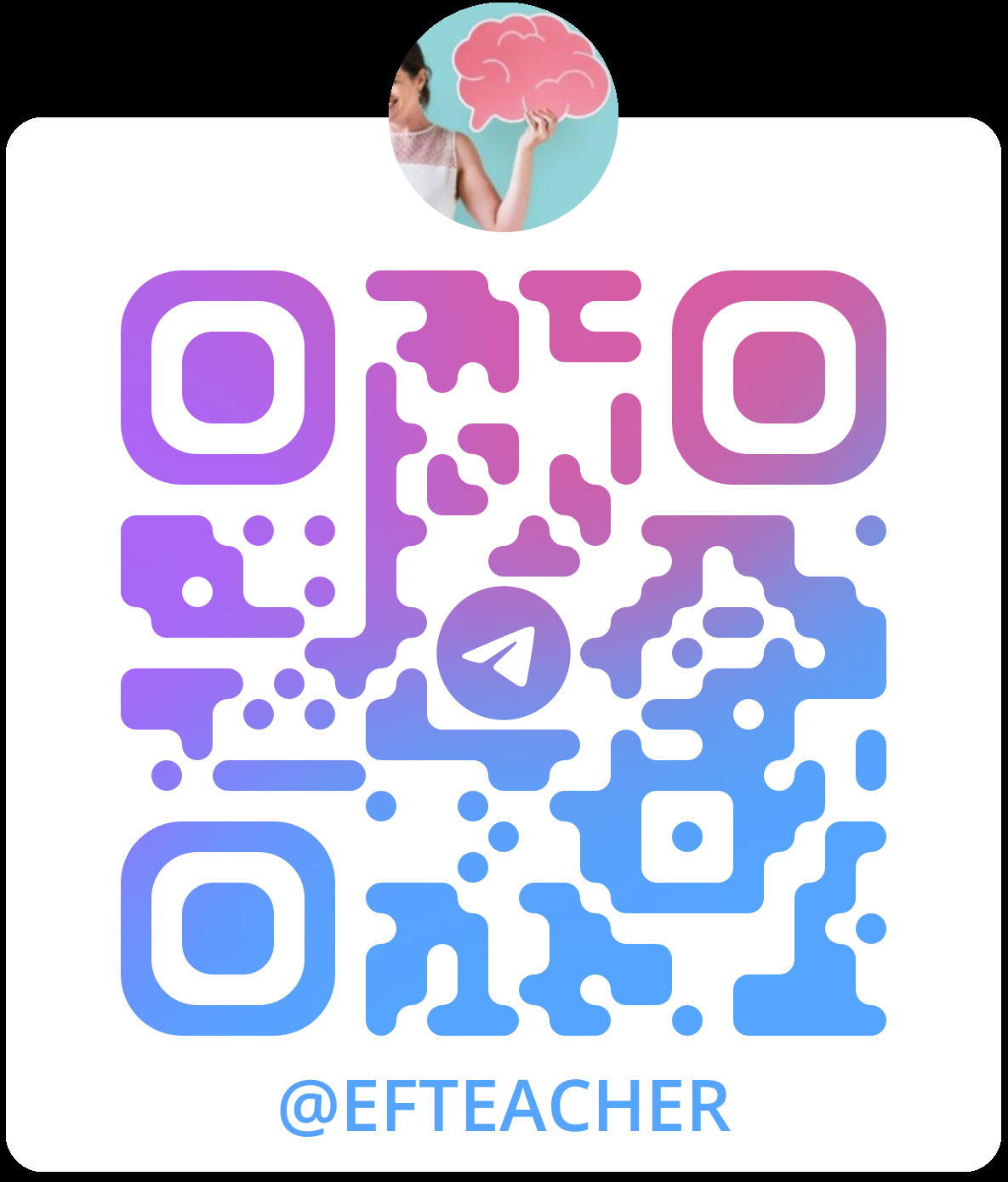 Объект авторского права. Любое копирование и использование запрещено